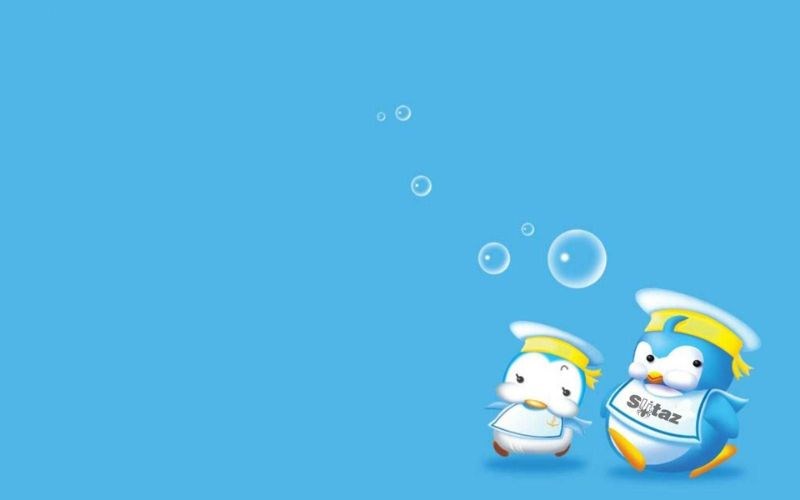 UBND QUẬN LONG BIÊN
TRƯỜNG MẦM NON LONG BIÊN
LĨNH VỰC PHÁT TRIỂN NHẬN THỨC
Hoạt động: Khám phá
Đề tài: Ích lợi của nước
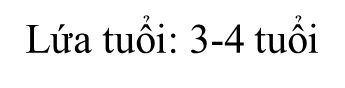 Giáo viên: Trần Thị Yến
Năm 2023 - 2024
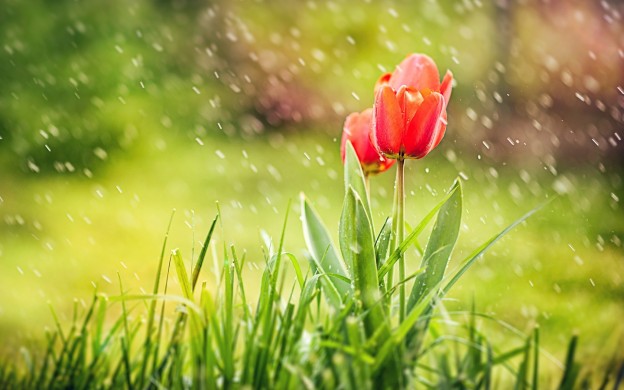 Hát vận động bài: Cho tôi đi làm mưa
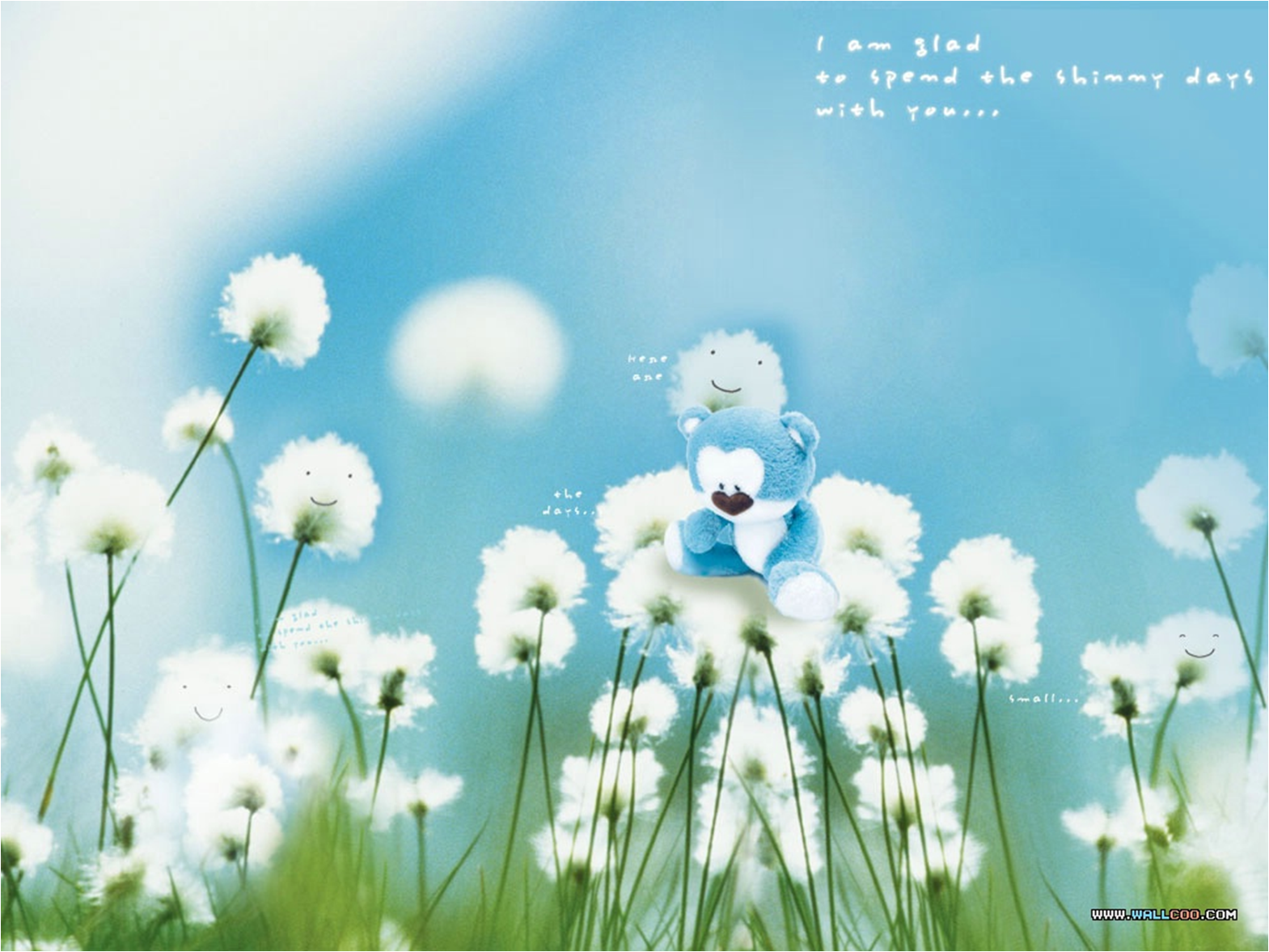 Ích lợi của nước với con người
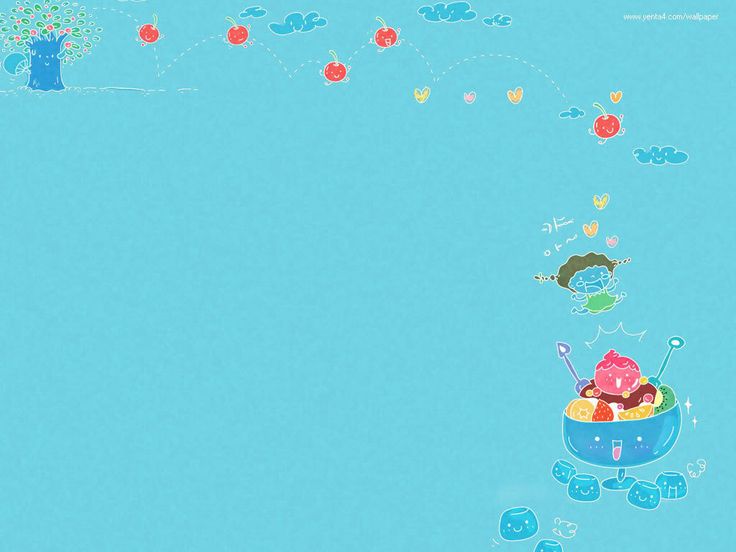 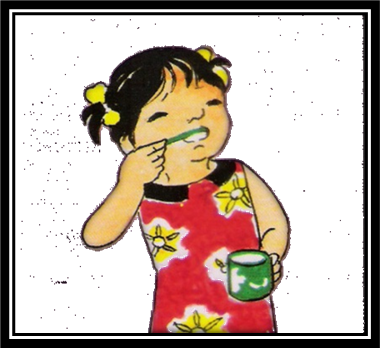 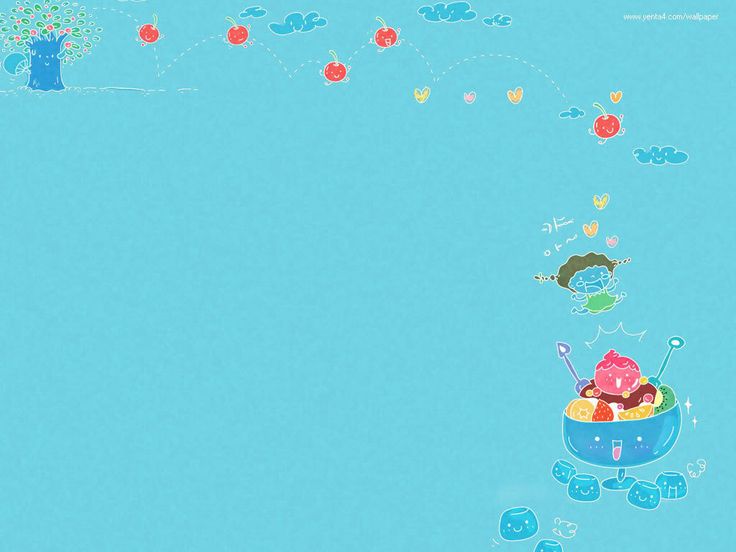 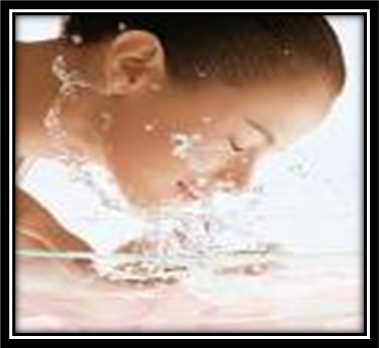 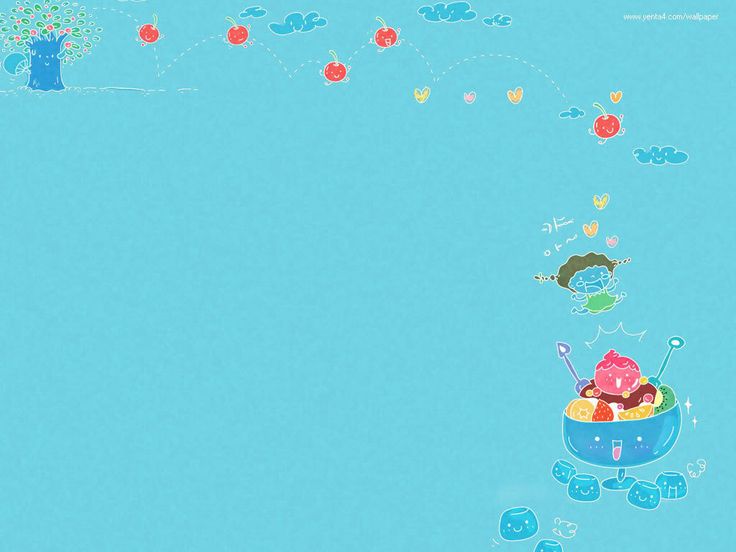 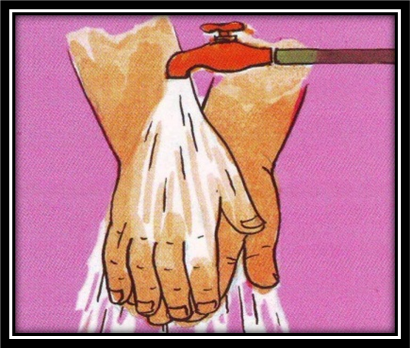 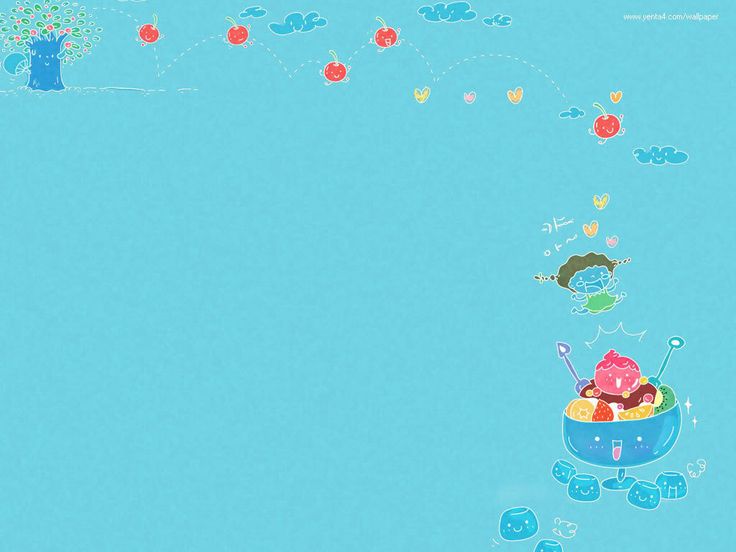 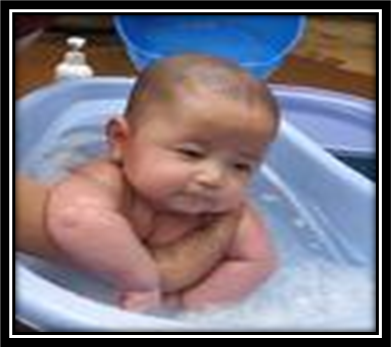 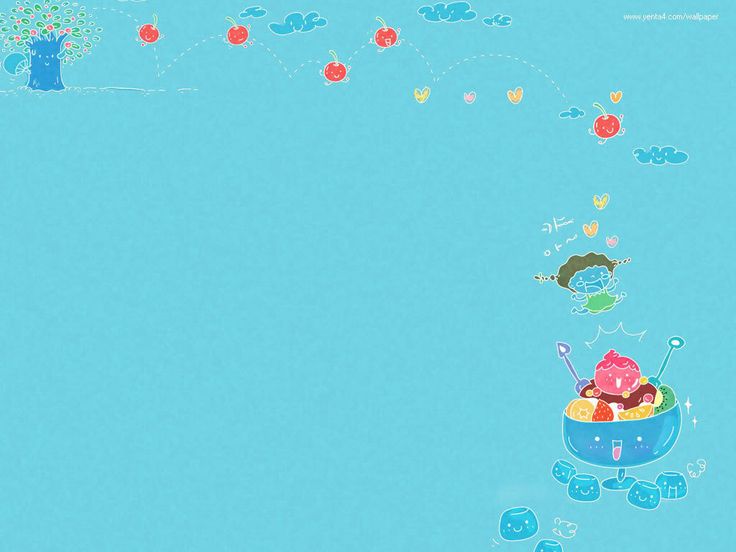 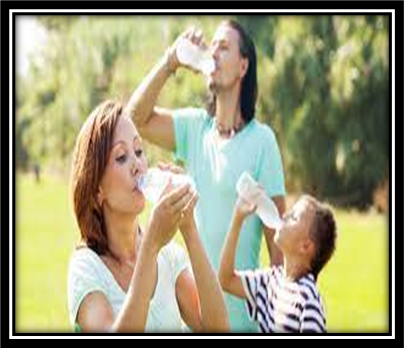 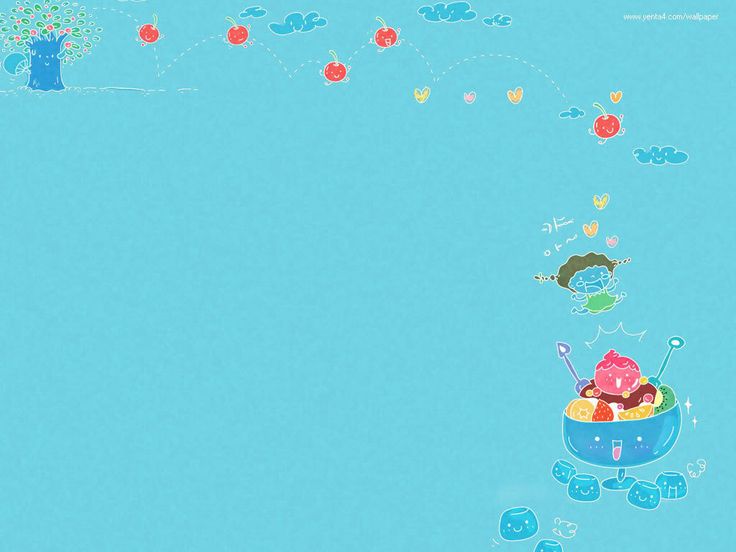 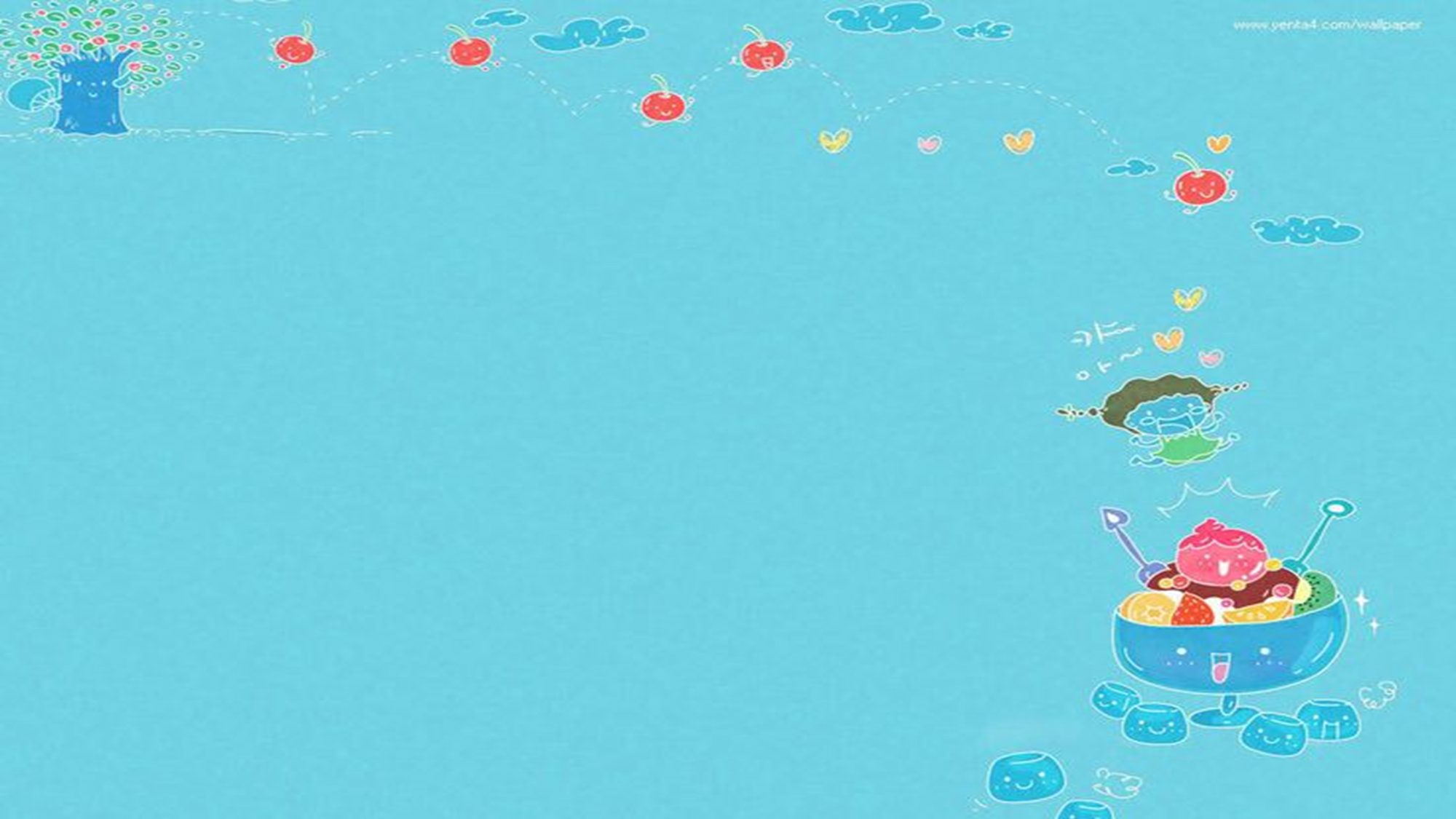 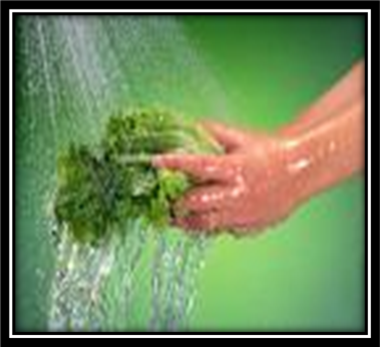 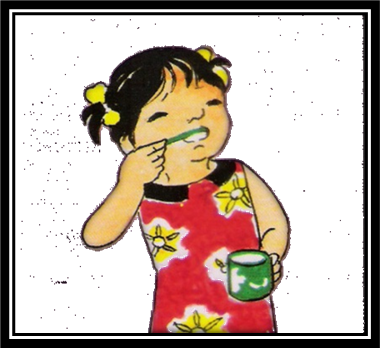 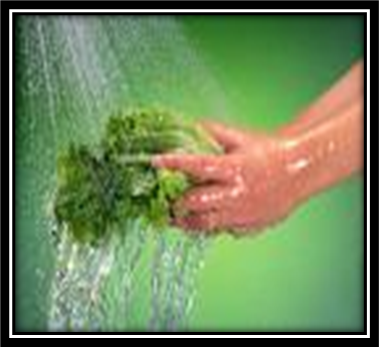 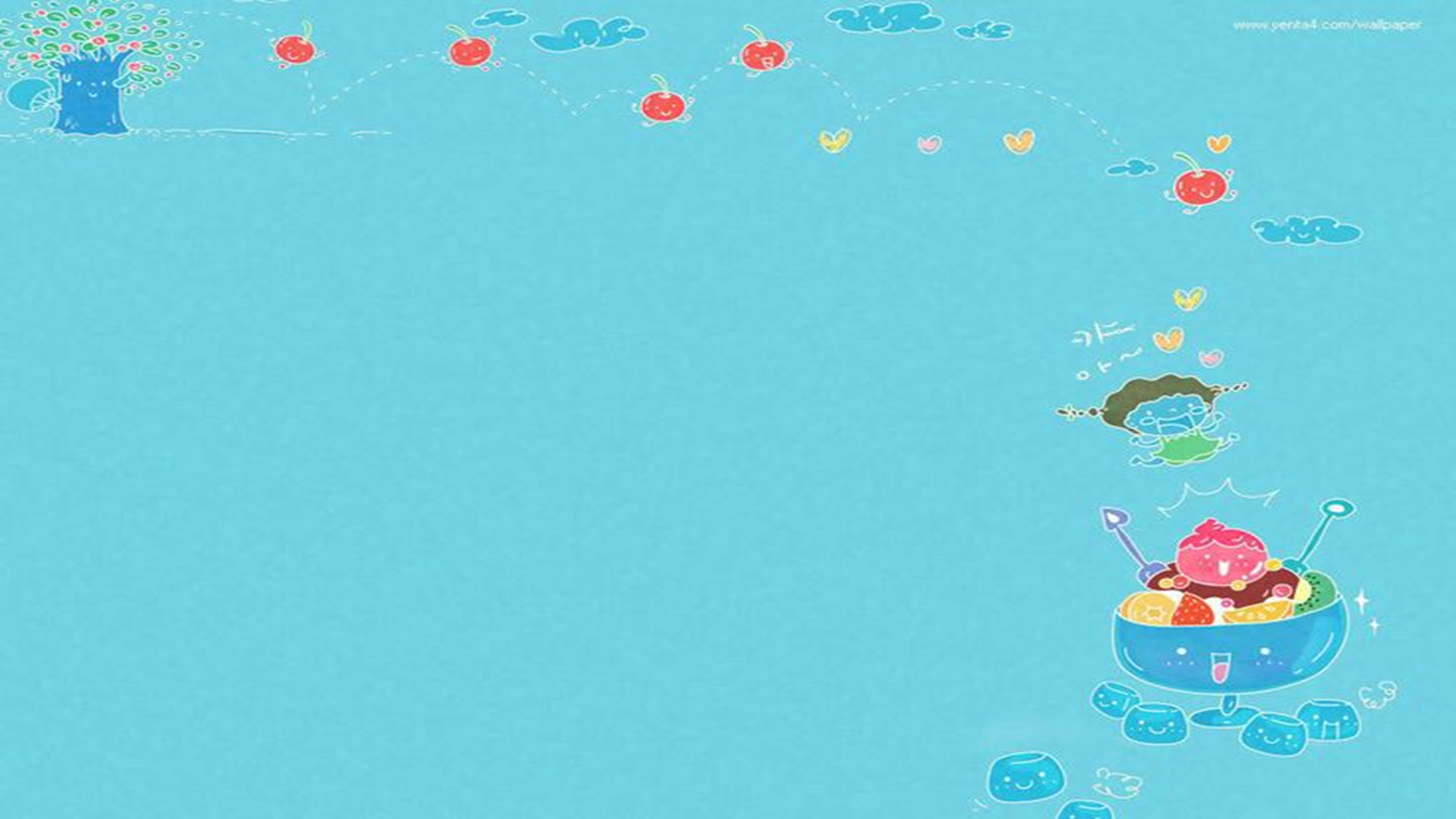 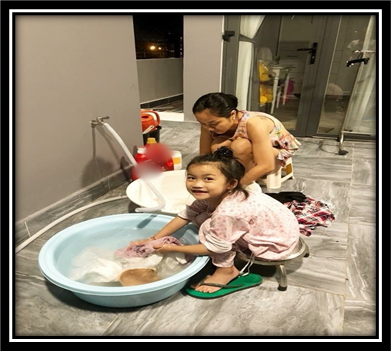 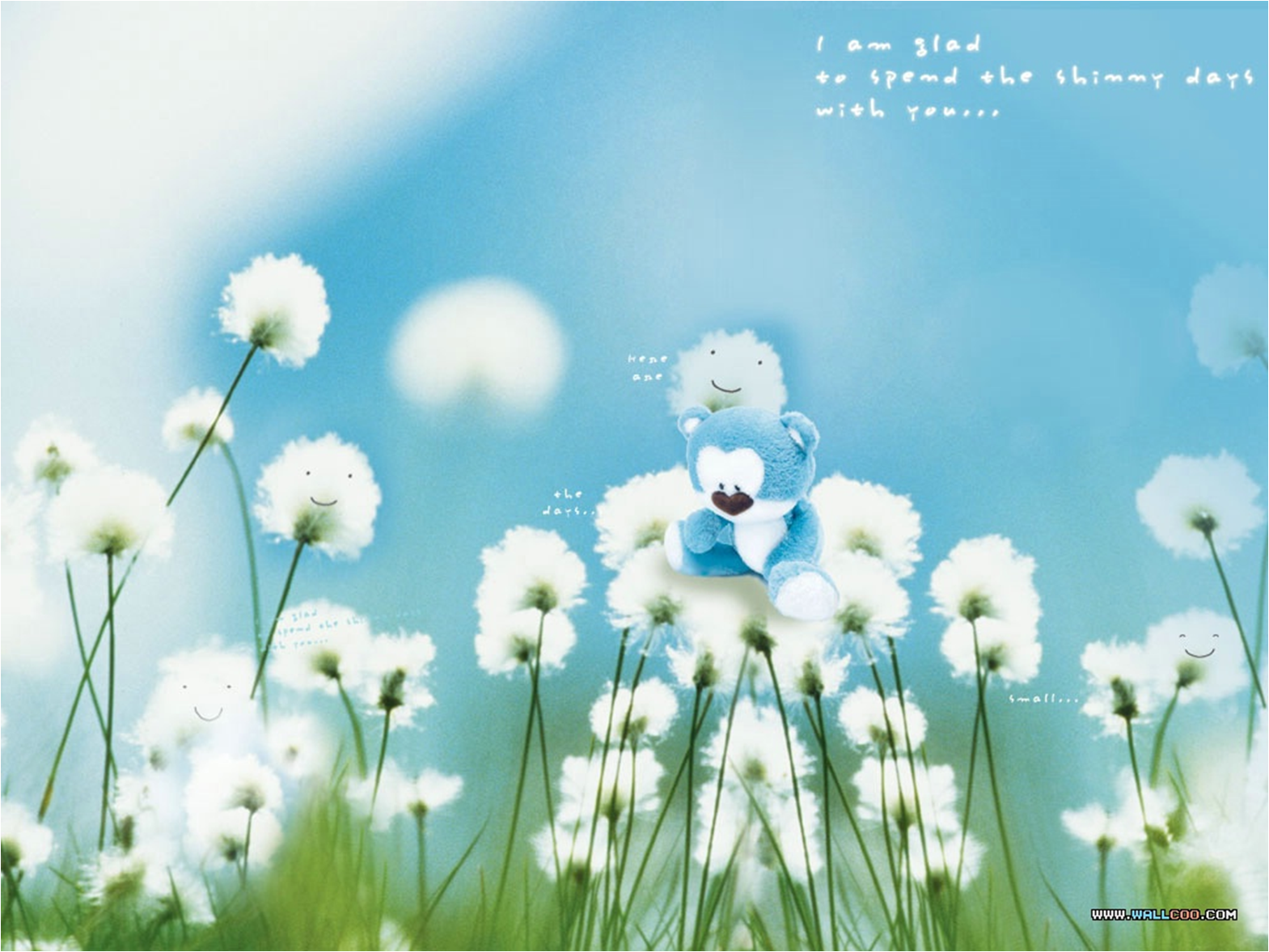 Ích lợi của nước đối với con vật
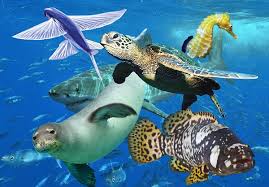 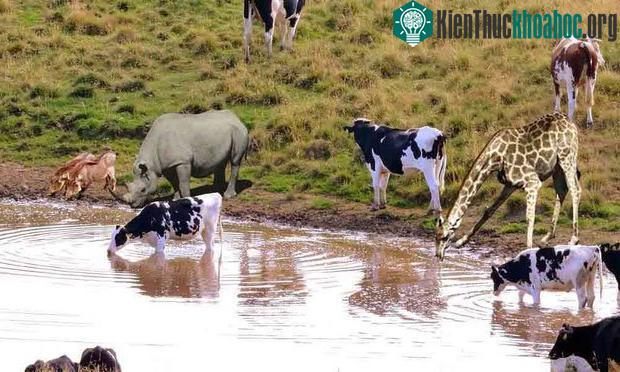 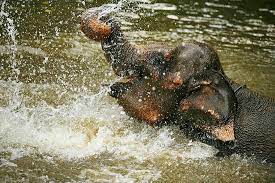 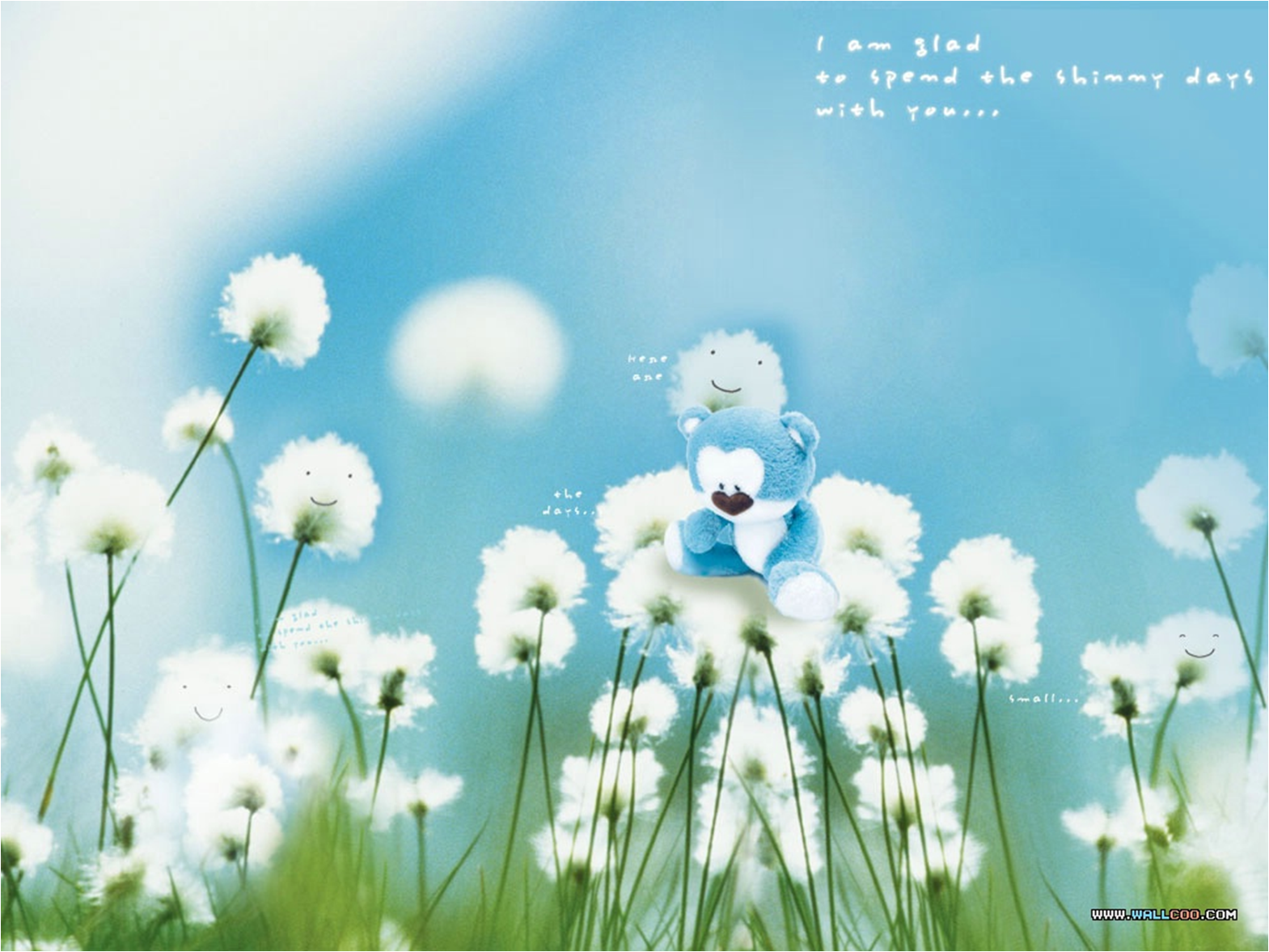 Ích lợi của nước đối với cây cối
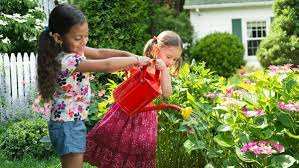 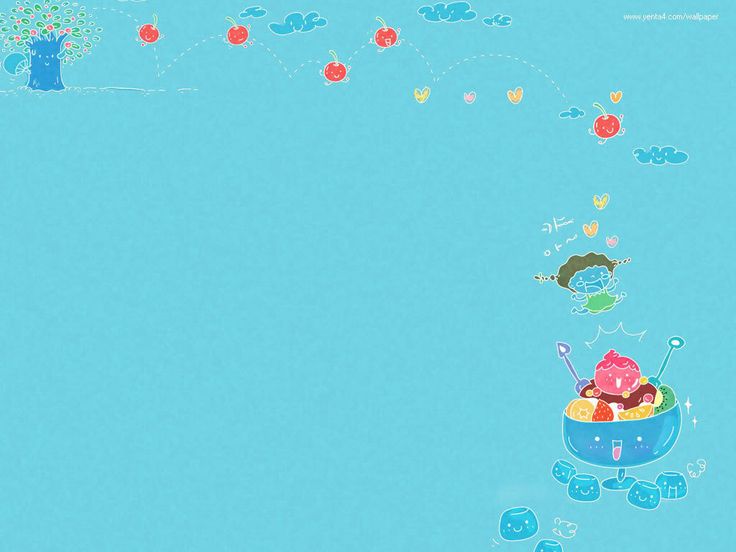 Điều gì xảy ra nếu không có nước?
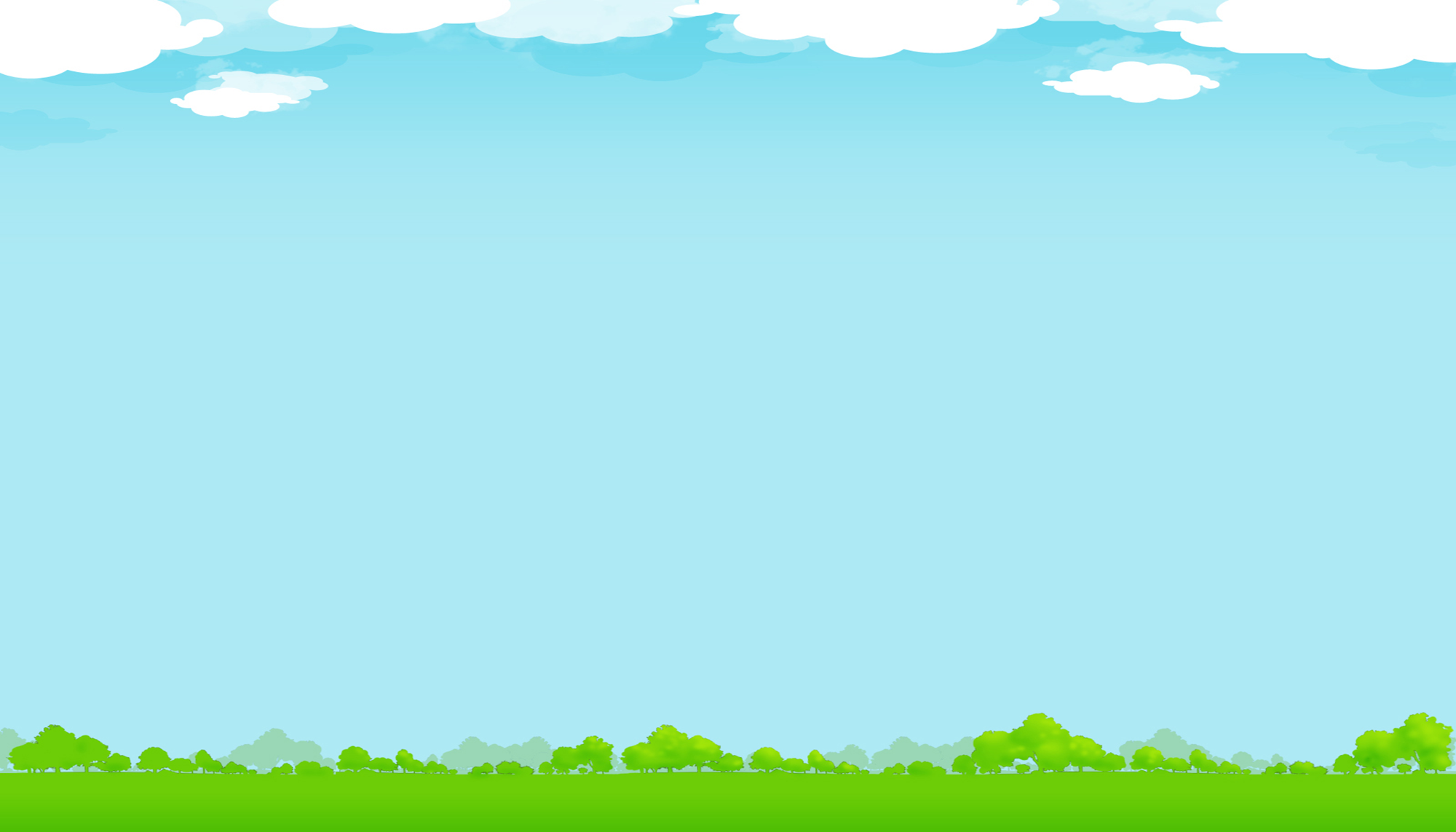 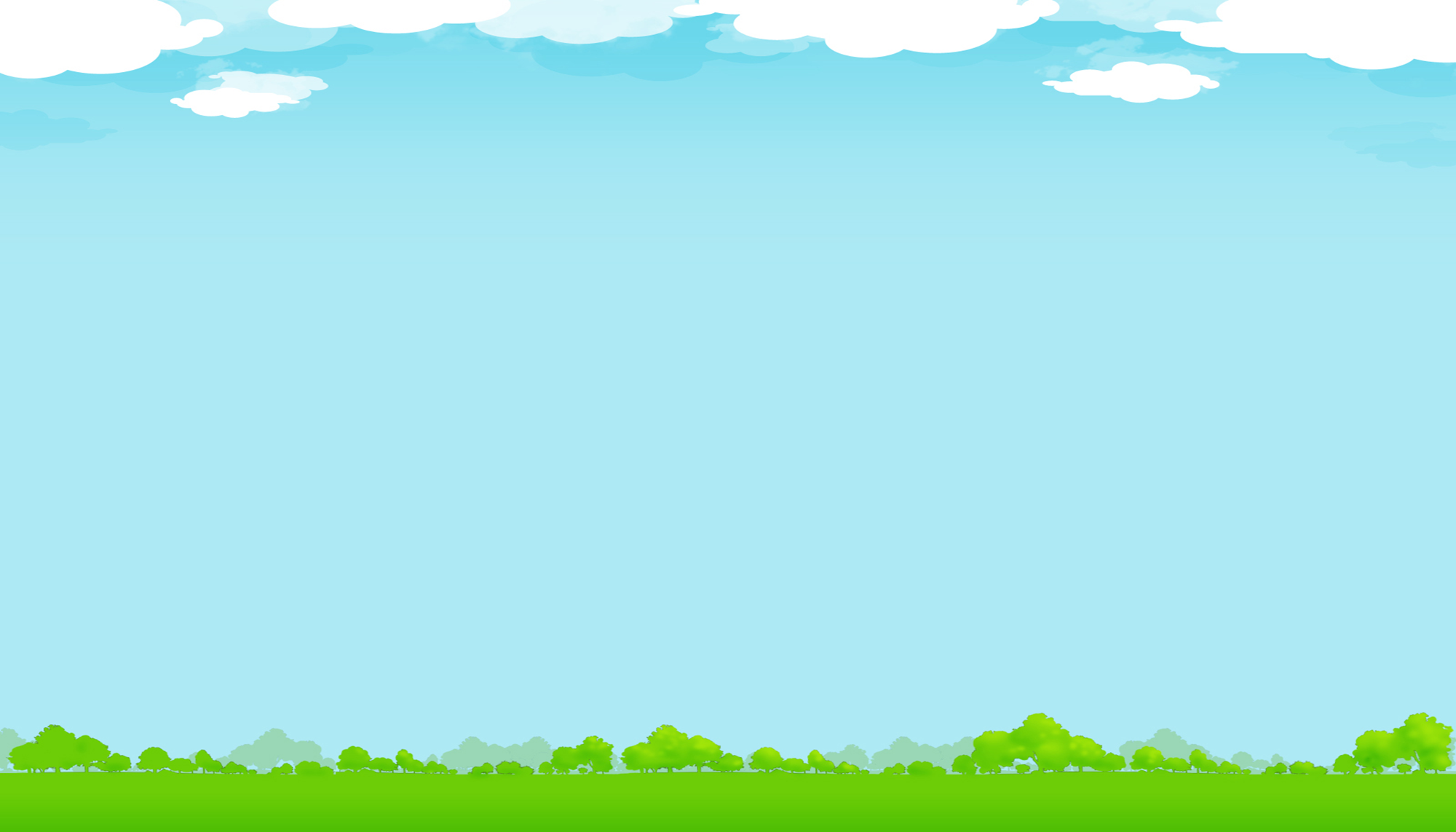 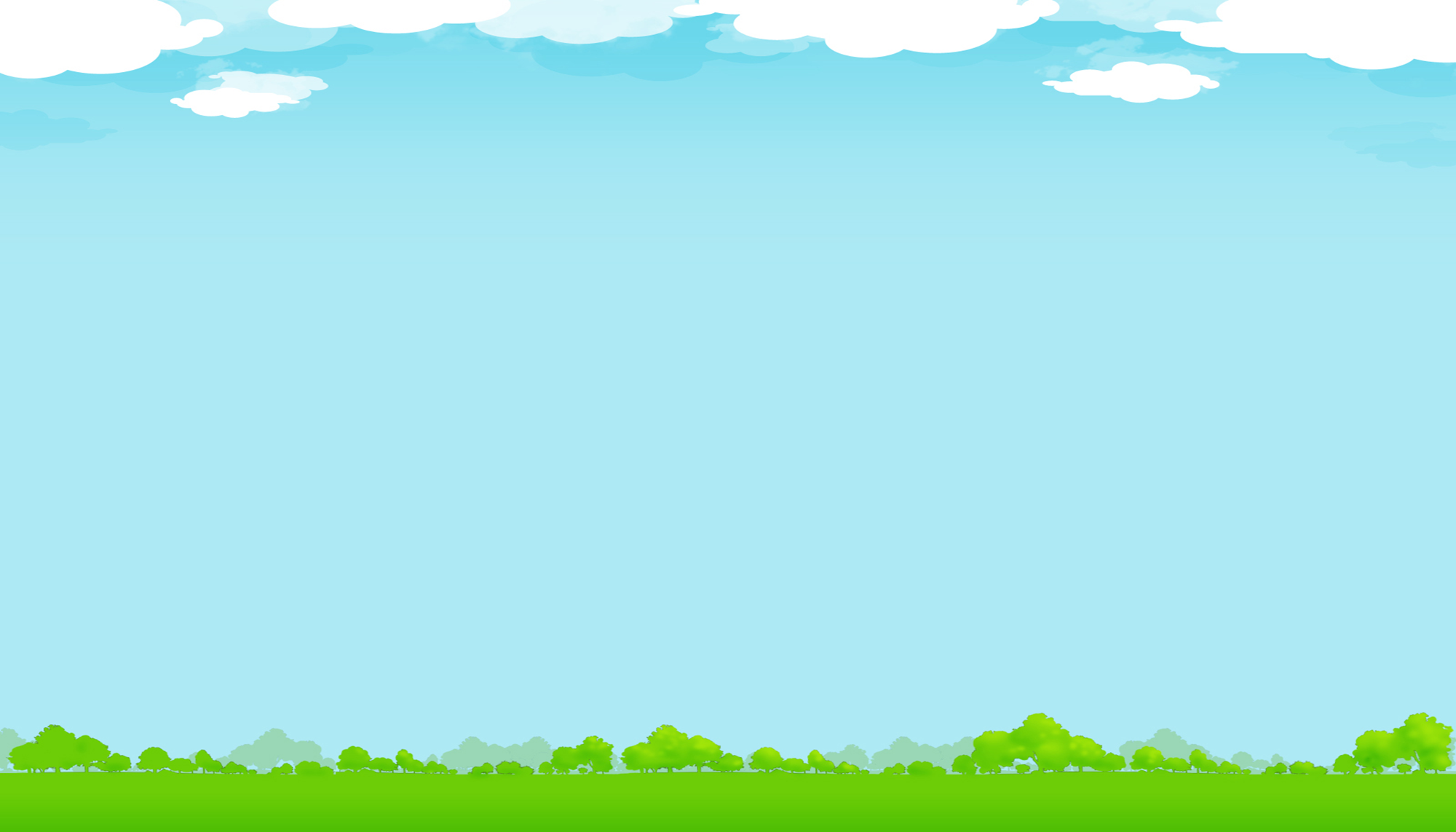 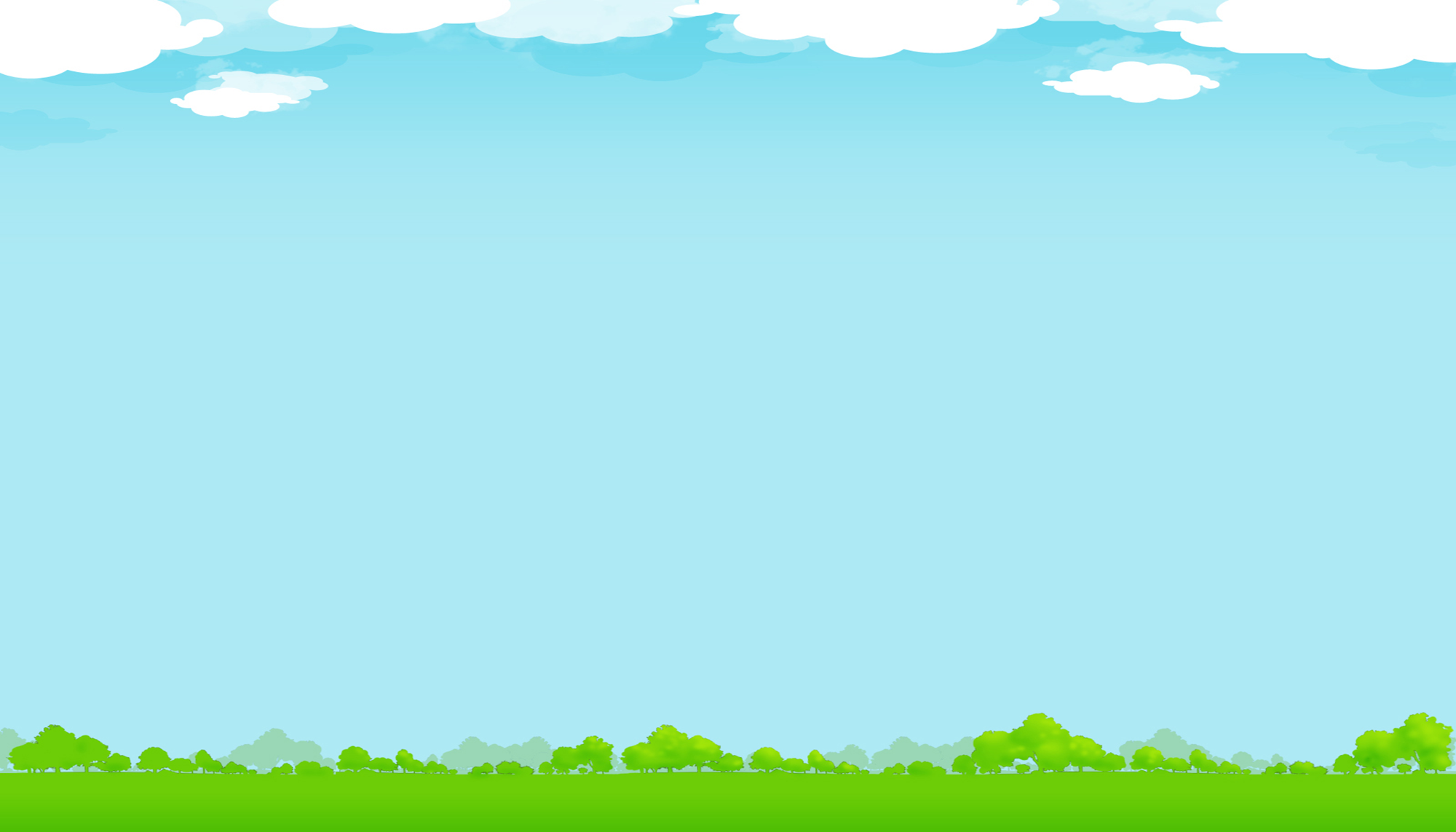 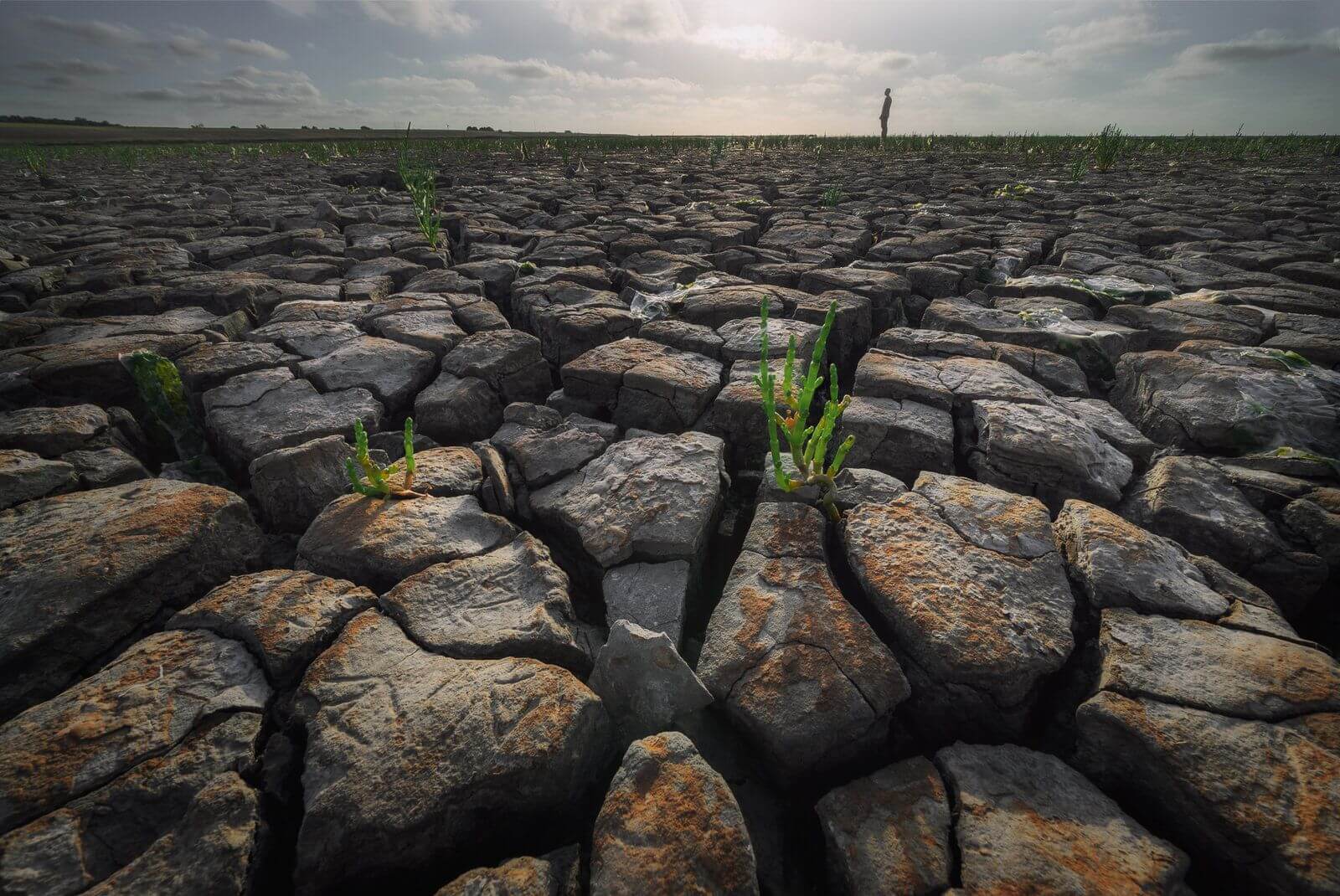 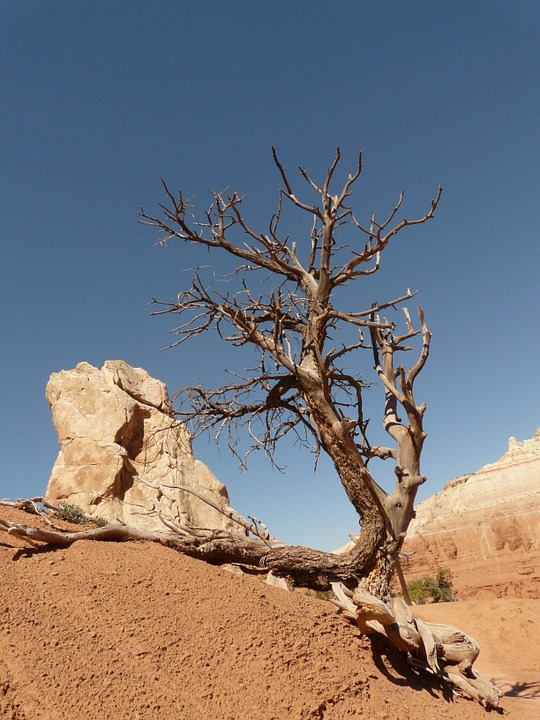 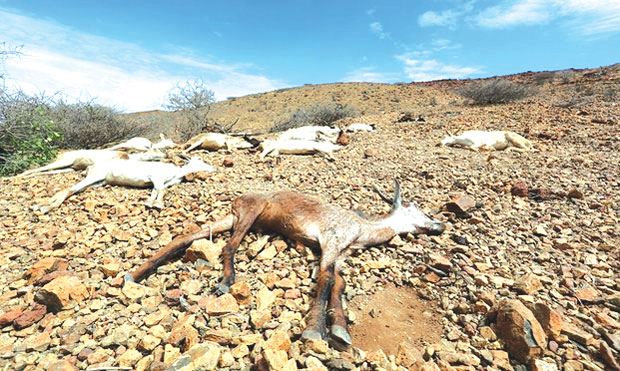 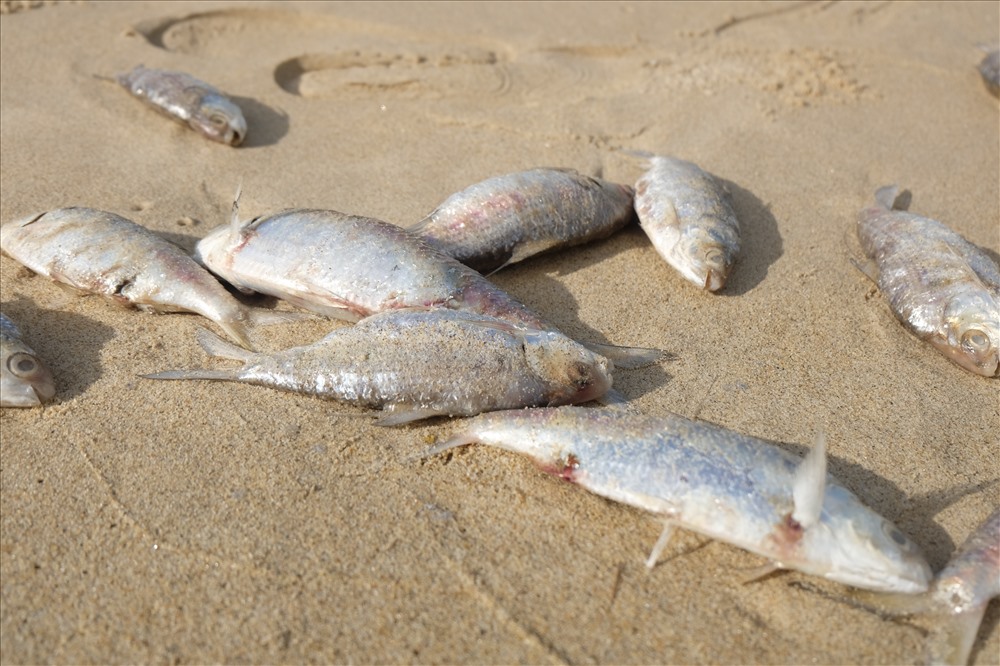 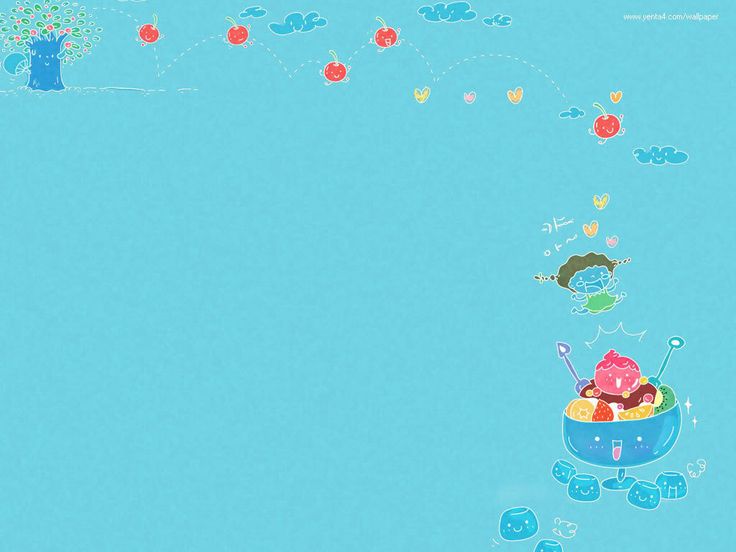 Câu 1: Để bảo vệ nguồn nước các con nên làm gì?
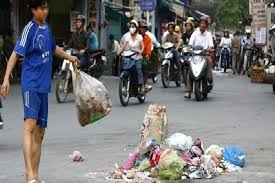 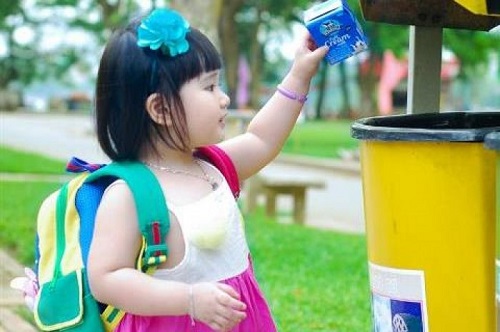 2. Vứt rác bừa bãi
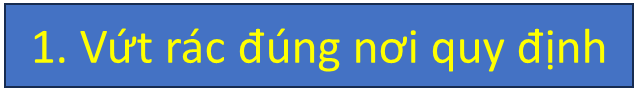 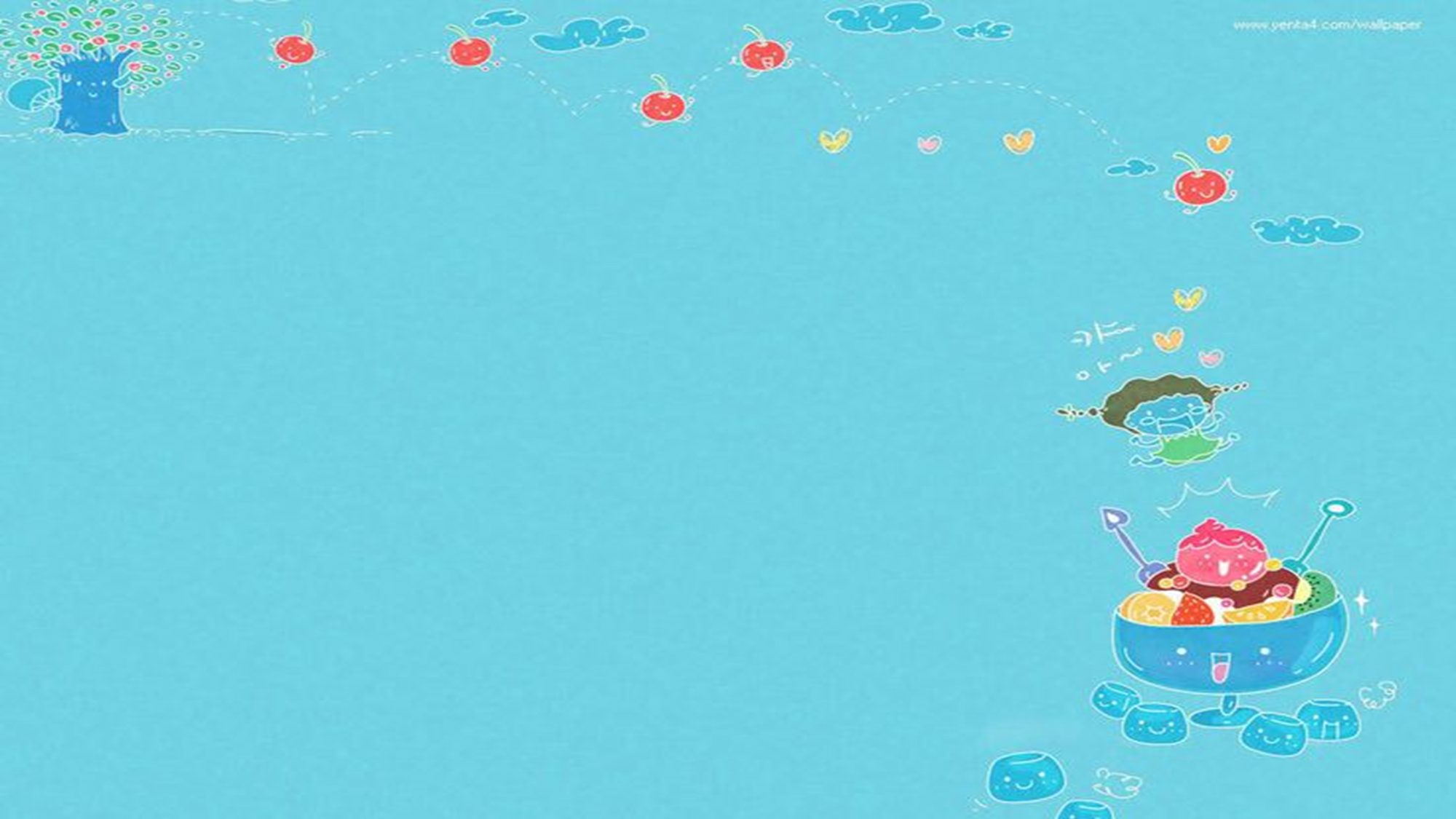 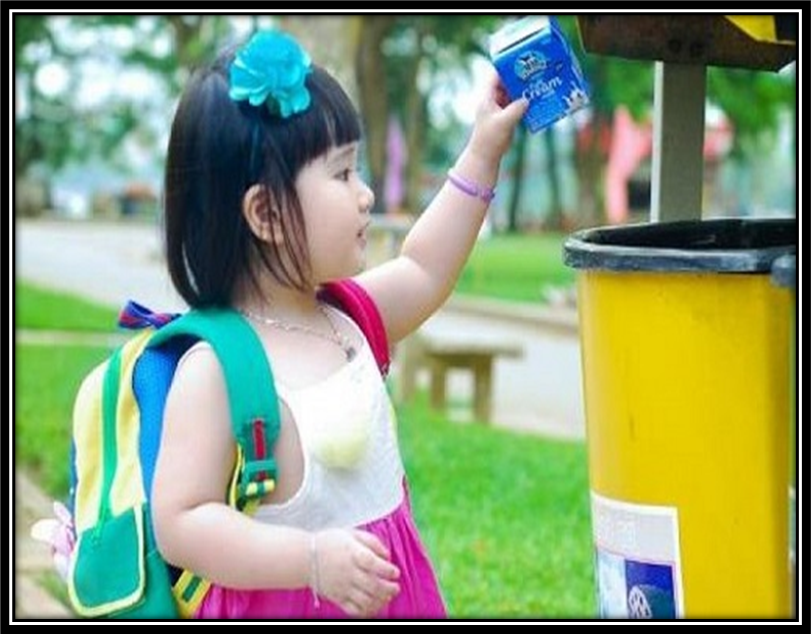 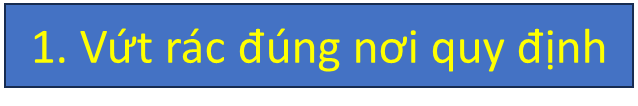 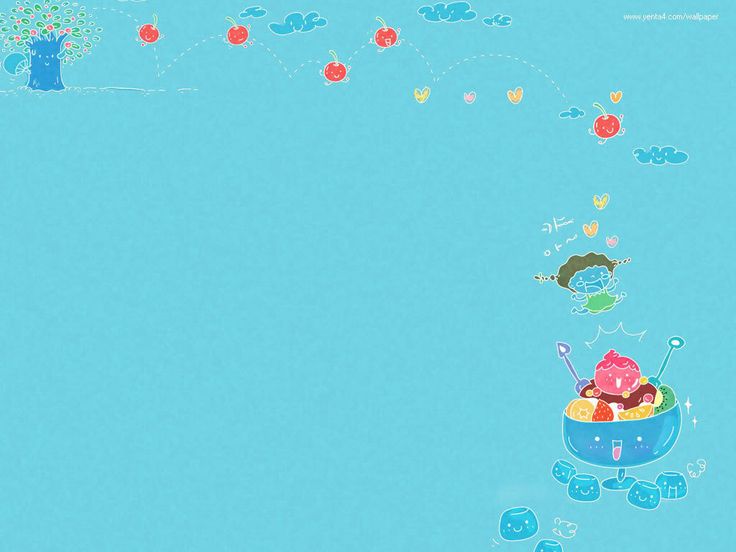 Câu 2: Đâu là hành động đúng ?
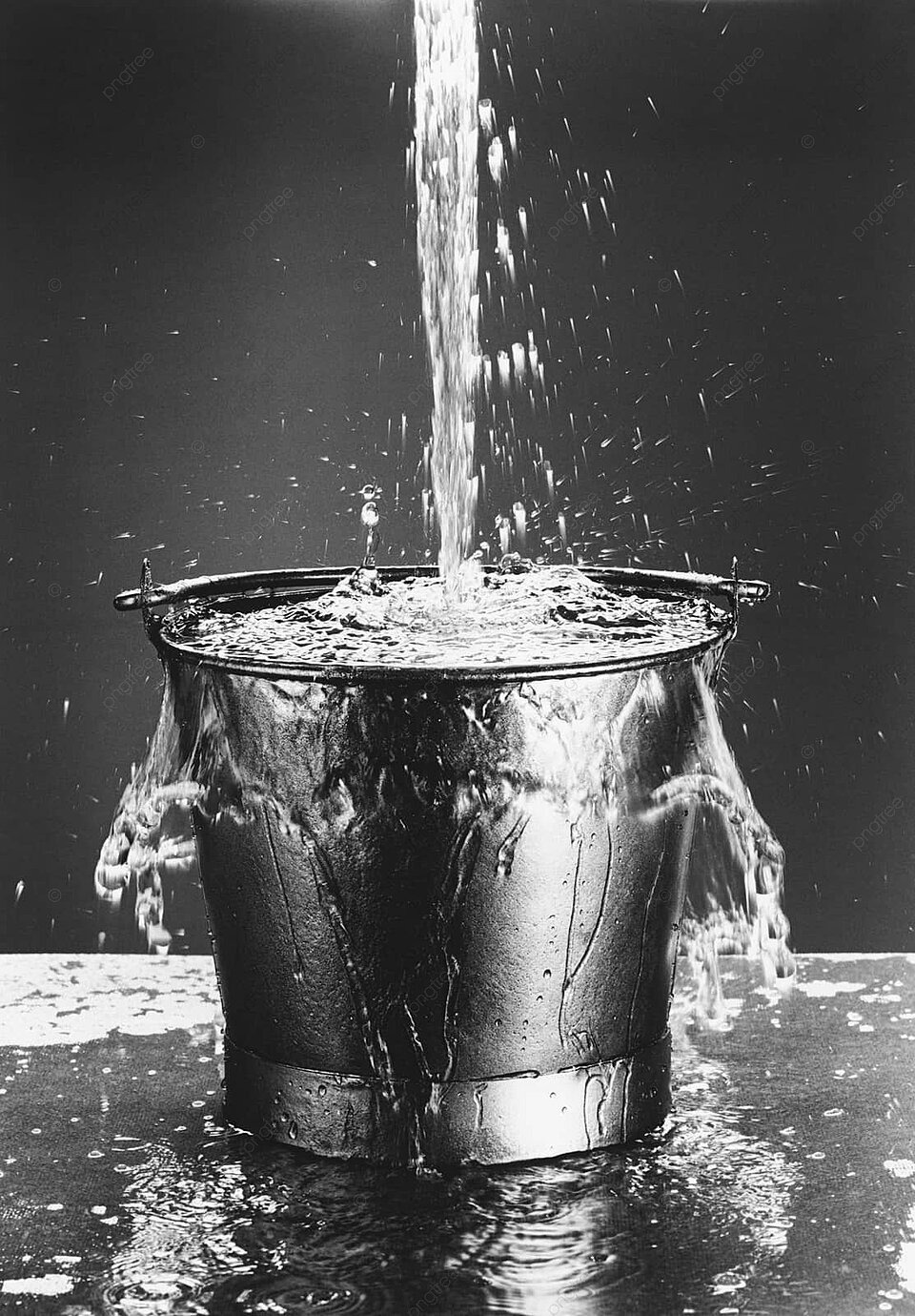 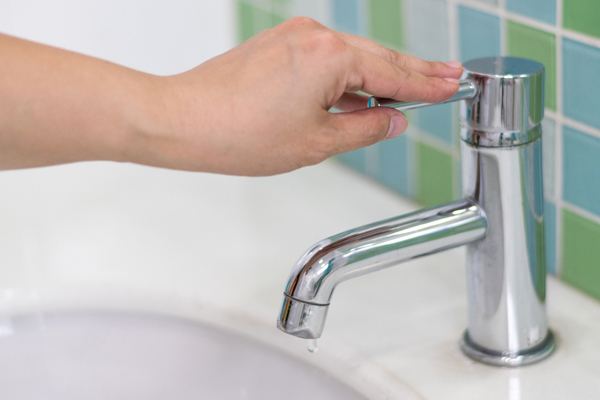 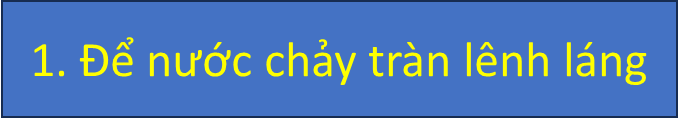 2. Khoá vòi nước khi đã dùng xong
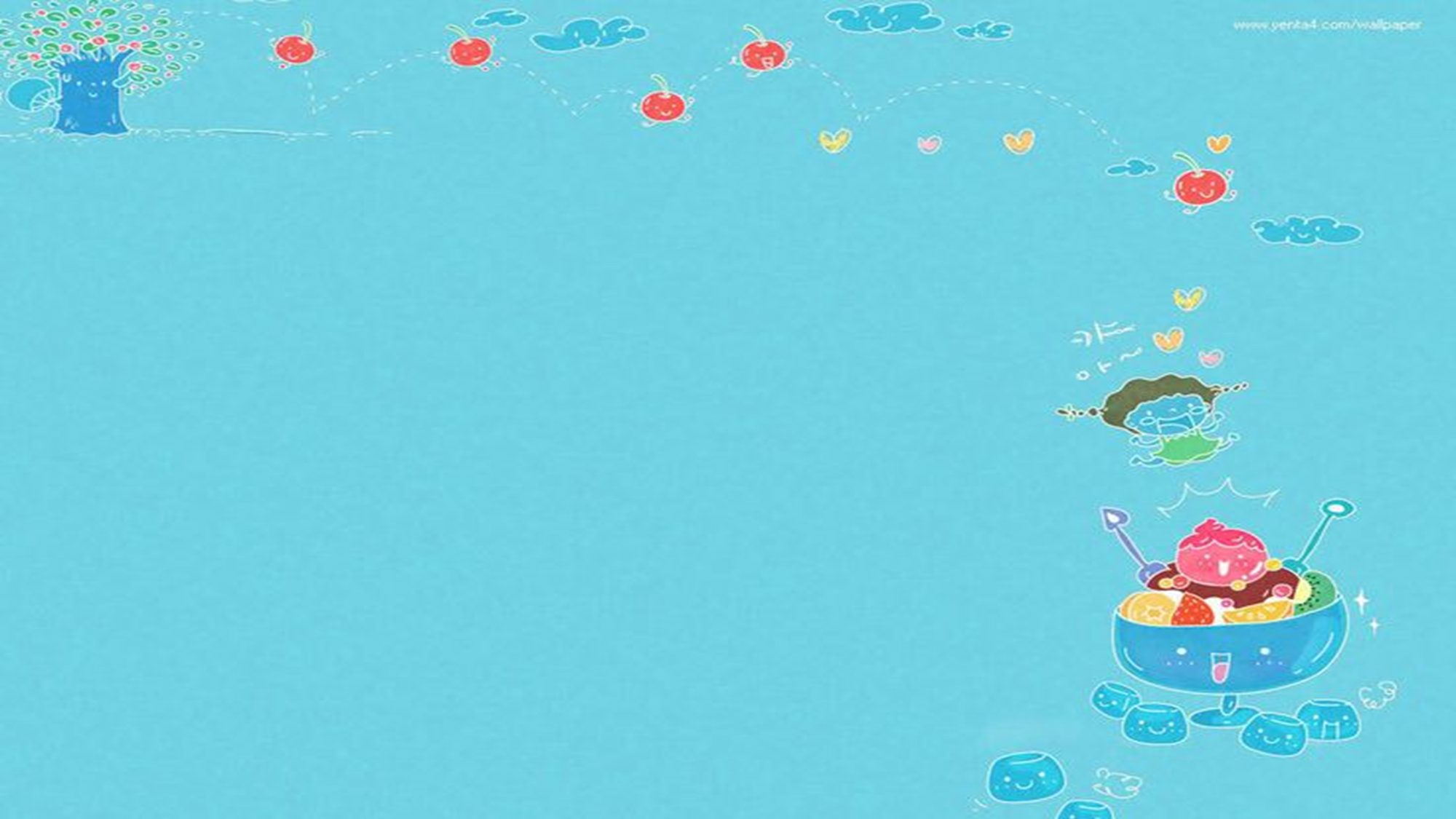 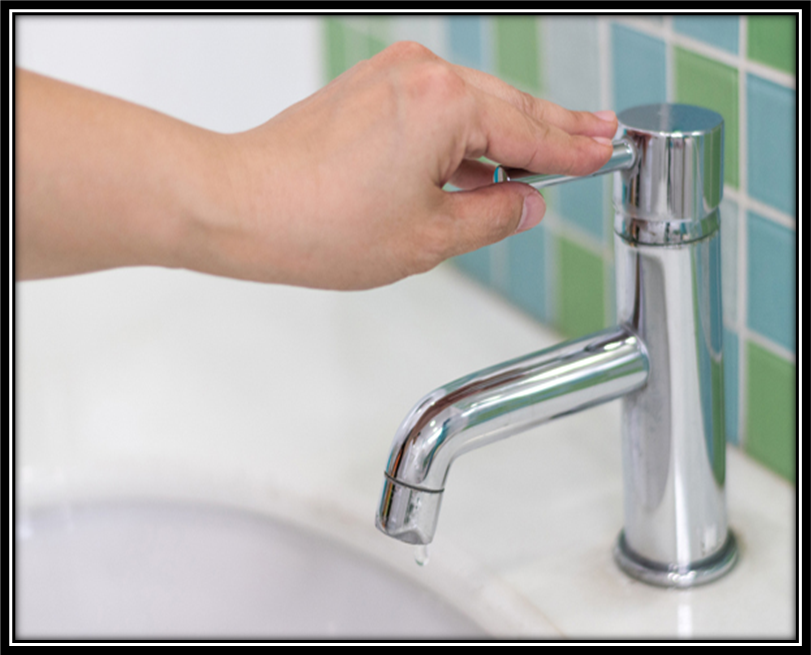 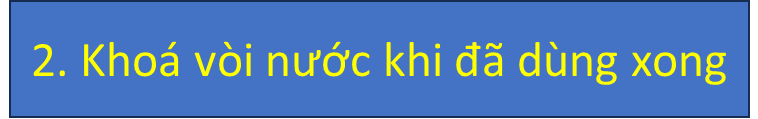